Arhitectura Calculatoarelor T.1 – NOŢIUNI  INTRODUCTIVE
Noțiuni Introductive. Obiectivele disciplinei. Schema de bază a unui calculator. Rolurile  componentelor de bază, Principiul de funcționare a lor, Schema nivelelor conceptuale a calculatoarelor.
Scopul Lecției: De a face cunoștință cu noțiunile de bază din Arhitectura Calculatoarelor, de a înțelege noțiunea de nivele conceptuale, de a înțelege structura unui sistem de calcul și funcțiile componentelor lui.
Studentul trebuie să cunoască:
§  Schema de bază a calculatoarelor digitale;§  Rolurile componentelor de bază a calculatorului
§  Schema nivelelor conceptuale a unui calculator
Conf. Univ. Dr. Crețu Vasilii
Noţiunea de sistem
Sistem (definiţie) = Un ansamblu de elemente inter-relaţionate ce compun un întreg.Termenul de „system” in latinǎ şi greacǎ înseamnǎ „a pune împreunǎ, a combina”.Un subsistem este o parte a unui sistem.În mod tipic un sistem este alcǎtuit din componente (elemente) care sunt interconectate şi interacţioneazǎ pentru a facilita fluxul de informaţie.În funcţie de tipul sistemului acesta se poate diferenţia de elemente, maşini, procese.Tipuri de sisteme:• Sisteme deschise – Sisteme care pot fi influenţate de evenimentele din afara graniţelor lor.• Sisteme închise - Sisteme care nu sunt influenţate de evenimentele din afara graniţelor lor.• Sisteme dinamice – Sisteme cu componente sau fluxuri care se schimbǎ în timp.O distincţie care trebuie specificatǎ este între sistemele fizice şi cele conceptuale.Cele conceptuale sunt abstracte şi au la bazǎ idei, ajutând la modelarea sistemelor fizice.Arhitectura sistem = dispunerea si interconectarea componentelor pentru a obtine functionalitatea dorita a sistemului.
Conceptul de cutie neagrǎ (black box)Definitie. Un sistem cu intrari (I), iesiri(E) si transformari (F(x)) cunoscute, dar cu conţinut necunoscut se numeste black-box.Proprietatea cea mai importanta a cutiei negre este utilizabilitatea. I.e. utilizare fără a cunoaste detalii de implementare.
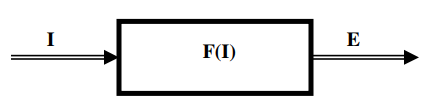 Conceptul de cutie neagra este utilizat in proiectarea si realizarea sistemelor de calcul.Sistemele sunt proiectate modular folosind cutii negre dupa urmatoarea regula: “ori de cite ori este necesara o functie intr-un sistem se foloseste o cutie neagra care realizeaza aceasta functie”. Modul in care este implementata respectiva functie nu intereseaza pe utilizator, ci doar functionalitatea cutiei negre si modaliatatea de folosire a ei.Pentru a facilita construcţia sistemelor din module cu funcţionalitate cunoscutǎ (black box) acestea au fost standardizate.Un standard cuprinde o descriere a modului de utilizare a unui modul (specificaţii de utilizare). 
Organizaţiile internationale de standarde: ISO (International Standard Organization), IEEE (Institute of Electrical and Electronics Engineers), IETF (Internet Engineering Task Force) au elaborat o serie de standarde, respectate de producatori, în realizarea modulelor respective.
Un sistem de calcul este un sistem care execută programe stocate în memorie în interacţiune cu mediul extern.Componentele sistemului de calcul sunt- hardware – echipamente- software - programe
Arhitectura sistemelor de calculArhitectura sistemelor de calcul sau arhitectura calculatoarelor este teoria din spatele construcţiei unui calculator. În acelaşi mod în care un arhitect stabileşte principiile şi obiectivele construirii unui proiect ca baze ale unor planuri de construcţie, în acelaşi mod un arhitect de calculatoare stabileşte arhitectura sistemului de calcul ca bazǎ a specificaţiilor de proiectare. Obiectivul principal în arhitectura unui sistem de calcul îl reprezintǎ un raport cost/performanţǎ cât mai bun.Componenta sistem = cutie neagra.Arhitectura sistem = dispunerea si interconectarea componentelor pentru a obtine functionalitatea dorita a sistemului.
Arhitecturi generale1. Arhitectura multistrat – niveluri ierarhice. Un nivel inferior ofera suport nivelului superior pentru executia functiilor sale2. Decompozitia functionala – descompunere a componentelor dupa functiile realizate3. Decompozitia conceptuala – descompunere a sistemului dupa entitatile identificate (ce inglobeaza toata functionalitatea obiectului).
Descrierea sistemului de calculDefiniţie. Masina de calcul care executa secvential programe scrise in limbajul masinii respective, stocate in memorie, in interactiune cu mediul extern.Un program = solutie algoritmica a unei probleme scrisa intr-un limbaj, numit limbaj de programare.Un algoritm=solutie secventiala a unei probleme.Limbajul de programarelimbajul masina. Limbajul masina este limbajul executat de masina.Limbajul de programare este translatat in limbaj masina pentru executie.Sunt doua forme de executie:- compilare si executie- interpretare (masina virtuala care interpreteaza si executa programul)
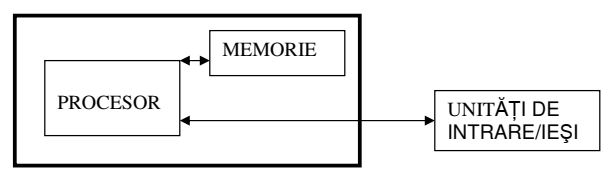 Elemente componente:- de procesare (prelucrare)- de memorare- de comunicatie
cu mediul extern
suport de comunicaţie
Program = succesiune de instructiuni ce implementeaza un  algoritm.
Din punct de vedere perceptiei, sistemul de calcul este impartit in doua mari parti:
 partea hardware – reprezentata de circuitele electronice, placi, cabluri, memorii, etc. care reprezinta echipamentul propriu-zis de calcul si care sunt tangibile. 
partea software – reprezentata prin programe care implementeaza algoritmi si reprezinta idei abstracte. 
Diferenta dintre hardware si software pina nu demult a fost evidenta, cu timpul insa ele au devenit logic echivalente. Ambele putind realiza aceleasi functii, iar alegerea implementarii facindu-se dupa criterii pret/performanta
Partile componente ale sistemului de calcul.Fluxul informaţieiPentru a intelege functionarea calculatorului vom introduce notiunea de informatie care, furnizata de utilizator sau mediu, este convertita în format binar, intern, prelucrat de sistemul de calcul (date).Adoptarea reprezentarii binare a fost impusa de utilizarea in constructia calculatoarelor a dispozitivelor cu doua stari stabile, notate conventional cu 0 si 1. Unitatea de masura pentru numerele binare este bit-ul (binary digit).Prezentare succinta a componentelor sistemelor de calcul cu referire directa la calculatoare. Numeroasele componente ale unui sistem de calcul pot fi grupate in unitati avind functii mai complexe bine precizate. In figura urmatoare denumirea fiecarei unitati indica functia ei, iar sagetile de legatura arata modul de transmitere a informatiei de la una la alta.
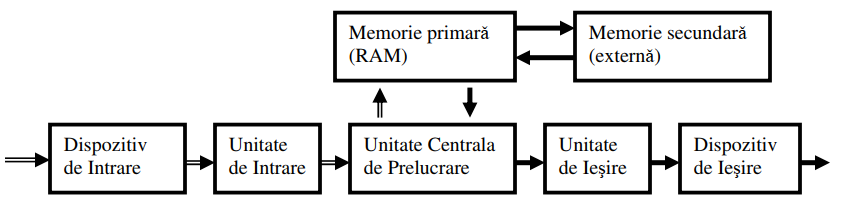 Informatia, furnizata de mediul extern (utilizator), este preluată de dispozitivul de intrare, codificată (convertită în format binar) şi transmisă unităţii de intrare care realizează interfaţa cu unitatea de procesare (unitatea centrală de procesare = UCP) .Exemple de dispozitive de intrare: tastatura, mouse, scanner, MODEM, etc. Astfel, la tastatura, apasarea unei taste produce codului binar corespunzator al tastei apăsate.Scannerul preia o imagine şi o transformă într-o succesiune de coduri binare. MODEM-ul preia datele transmise de la distanţă.Unitatea de intrare realizează interfaţa cu UCP a.î. dispozitivele de intrare pot fi diferite. Informatia este inregistrata si pastrata în memoria primară. De aici ea poate fi transmisa ulterior altor unitati functionale. Informatia este supusa prelucrarii in UCP. UCP este formată din unitatea de calcul şi unitatea de comandă. Unitatea de calcul efectueaza operatii simple, aritmetice si logice, asupra unor operanzi din memorie, inregistrind rezultatele tot in memorie. Unitatea de comanda are ca rol coordonarea functionarii celorlalte unitati, pe baza unor instructiuni sau comenzi.
Informatia care nu este prelucrata la un moment dat poate fi pastrata in unitati de memorie externa (de obicei discuri magnetice), mai lente decit memoria interna ( operativa) dar cu  o capacitate mai mare. Informatia poate fi transmisa, daca este cazul,de la o memorie la alta.Din punct de vedere al localizării, memoria sistemului de calcul este împărţită în:- memorie internă- memorie externăMemoria internă este formată din:- RAM (Read Only Memory) – volatila (îşi pierde conţinutul dacă nu este alimentată cu curent electric) = memoria primară a sistemului decalcul (indispensabilă)- PROM (Programmable Read Only Memory) - nevolatila = memorie care poate fi doar citită şi care cuprinde programe ale fabricanţilorsistemului de calcul- CMOS (Complementar Metal Oxid Siliciu) – memorie asemănătoare memoriei RAM, de capacitate foarte mică, alimentată permanent dela o baterie, care păstrează setările de configurare a sistemului de calcul.
Memoria externa - discuri magnetice şi optice.Rezultatele prelucrarilor sint transmise utilizatorului prin unitatea de iesire către dispozitivul de ieşire. Dispozitivul de ieşire realizeaza conversia datelor din format binar în formatul necesar reprezentarii informatiei. Exemple de dispozitive de ieşire : monitor, imprimnată, MODEM, plotter, etc. De exemplu, o imprimanta converteste codurile binare ale caracterelor in formatul tiparit. Similar, un monitor (display) transforma reprezentarile binare ale informatiei in formatul afişat.
SCHEMA DE BAZĂ A UNUI CALCULATOR
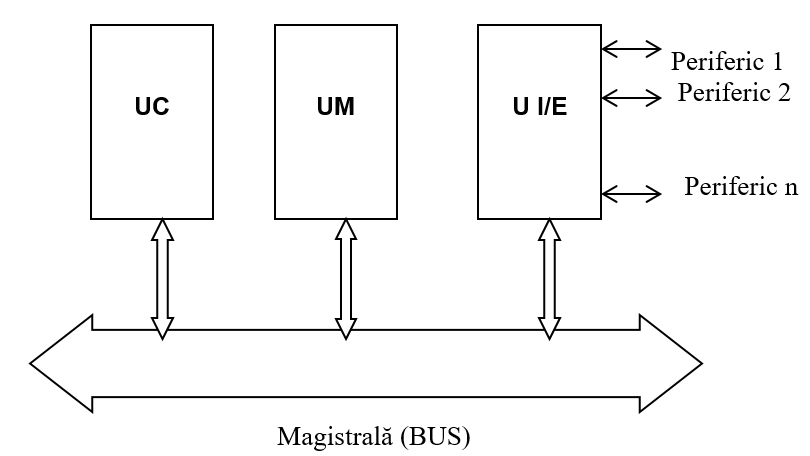 Orice calculator are în componenţă patru mari unităţi fundamentale:
-Unitatea centrală (UC).
-Unitatea de memorie (UM).
-Unitatea de Intrare/Ieşire (U I/E).
-Magistrale de interconectare (BUS-uri).
Rolurile acestor componente sunt:
-Unitatea centrală (UC) controlează toate componentele, executând instrucţiunile unui program; efectuează  calcule aritmetice şi logice.
-Memoria (UM) păstrează programele în curs de execuţie şi datele asociate lor.
-Unitatea de Intrare/Ieşire (U I/E) leagă sistemul cu lumea externă prin intermediul unităţilor periferice: ecran, tastatură, discuri, benzi magnetice, reţele etc.
-Magistralele sunt de trei feluri:
magistrale de adresă, care vehiculează adresa memorie sau a unităţii I/E generată de UC (sau, în unele cazuri de alte unităţi de control);
magistrale de date, care vehiculează informaţia (instrucţiuni, date) între UC, memorie şi unităţile I/E;
magistrale de control, care vehiculează semnalele utilizate de UC pentru controlul sistemului (adresă, memorie validă, adresă I/E validă, citire/scriere, aşteptare, întrerupere etc.).
Principiul de funcţionare a unui calculator este relativ simplu. În UM există programe, fiecare program având un număr de instrucţiuni. Ciclurile  de executare a unei instrucţiuni sunt următoarele:
-Ciclul extragere instrucţiune (instruction fetch). UC face o citire a memoriei la adresa la care se află instrucţiunea. Instrucţiunea are un număr de biţi, în funcţie de arhitectura calculatorului, de obicei multiplu de 8. Instrucţiunea citită este adusă pe magistrală şi depusă într-un registru al UC-ului.
-Ciclul de aflare a operanzilor. Oricare instrucţiune lucrează cu operanzi. Între operanzi se petrece o operaţie dată de un câmp al instrucţiunii, numit codul instrucţiunii. În această fază trebuie depistaţi operanzii, mai precis adresele unde se găsesc operanzii. Aceştia se pot găsi în două tipuri de locaţii:
-în registrele generale ale UC-ului;
-la o adresă de memorie.
Există mai multe tipuri de adresare pentru determinarea adreselor de operanzi. La sfârşitul acestui ciclu, în UC trebuie să se existe adresele fizice ale operanzilor participanţi la instrucţiune.
-Ciclul de aducere a operanzilor în UC. În acest ciclu se aduc operanzii participanţi la instrucţiune de la adresele determinate în ciclul anterior. Ei sunt aduşi din registrele generale sau de la adresele de memorie în registrele funcţionale. 
-Ciclul de execuţie propriu zisă. În acest ciclu are loc execuţia propriu zisă a instrucţiunii, dată de codul instrucţiunii.
-Ciclul de depunere a rezultatului. Orice instrucţiune are ca scop final aflarea unui rezultat care poate fi un operand în cazul instrucţiunilor aritmetice(de exemplu suma pentru cod de adunare, produsul pentru cod de înmulţire) sau poziţionarea unor indicatori în cazul instrucţiunilor logice (de exemplu, în cazul unui cod de comparaţie între doi operanzi, poziţionarea  indicatorului z=1 pentru identitatea celor doi operanzi).
La sfârşitul acestui ciclu, care înseamnă şi sfârşitul executării instrucţiunii, se calculează adresa instrucţiunii următoare şi adresa de la care va fi adusă instrucţiunea următoare.
Execuţia unui program înseamnă execuţia succesivă a instrucţiunilor din care este alcătuit. Programele care compun sistemul de operare asigură gestiunea resurselor (procesor, memorie, I/E)  şi fac legătura cu programele de aplicaţie.
SCHEMA NIVELELOR CONCEPTUALE A UNUI CALCULATOR
Un calculator virtual actual are şapte nivele conceptuale.
Nivelurile conceptuale ale maşinii virtuale corespunzătoare calculatoarelor actuale.
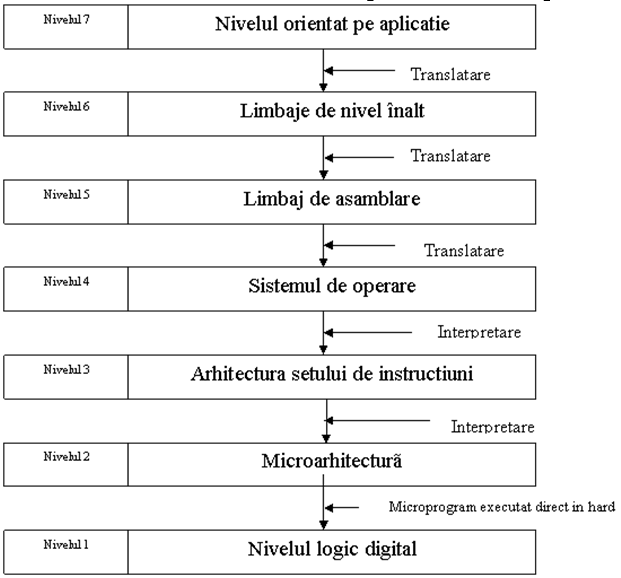 Maşina virtuală este organizată pe niveluri iar între două niveluri pot exista două operaţii:
-translatarea şi
-interpretarea.
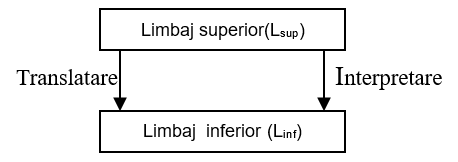 Utilizarea limbajului inferior este greoaie şi de aceea s-a creat un limbaj superior, mult mai aproape de gândirea  umană. Se pot scrie programe atât în Lsup cât şi în Linf dar calculatorul va executa totdeauna setul de instrucţiuni din Linf  pentru care a fost proiectat fizic. 
Translatarea  înseamnă transformarea programului din Lsup în întregime într-un program din Linf . Programul din Lsup este abandonat iar noul program din Linf este încărcat în memorie şi executat. Translatarea seamănă cu compilarea.
Interpretarea  înseamnă execuţia instrucţiunilor din Lsup , pas cu pas, fiecare instrucţiune fiind executată imediat. Este scrierea unui program în Linf care preia programe din Lsup ca date de intrare şi le execută examinând fiecare instrucţiune pe rând şi executând secvenţa echivalentă de instrucţiuni  direct în Linf , dar fără să genereze un nou program în Linf .
Diferenţa fundamentală între cele două tehnici este că în translatare un program mai întâi este transformat în totalitate în alt program şi apoi executat programul translat, în timp ce în interpretare se execută fiecare instrucţiune pas cu pas.
Faţă de interpretare, translatarea are avantajul unei viteze de execuţie mult mai mari.
Nivelurile au următoarele semnificaţii:
	Nivelul 1 este hard pur. Este format din circuite electrice şi electronice. cuprinde si nivelul echipamentelor (care se afla la cel mai scazut nivel si in care utilizatorul poate vedea tranzistoarele). La nivelul digital se afla obiectele numite porti(gates) care sunt construite din tranzistoare, dar au intrari si iesiri digitale (semnale ce reprezinta "0" sau "1"). Portile pot fi combinate pentru a forma o memorie de un bit care poate stoca "0" sau "1", iar memoriile de 1 bit pot fi combinate pentru a forma grupuri de 16, 32 sau 64 biti, numite registre.        	 Nivelul 2 este nivelul microprogram care interpretează instrucţiunile nivelului 3 şi le execută în nivelul 1. Fiecare instrucţiune a nivelului 3 este executată de un microprogram. La nivelul microarhitecturii se afla registre, o memorie locala si un circuit numit UAL (Arithmetic and Logic Unit) care poate executa operatii simple aritmetice si logice. UAL este o unitate combinationala cu doua intrari si o iesire. Aici se poate distinge o cale de date, prin care circula datele, una de adrese si una de control si stare. La unele calculatoare operatiile caii de date sunt controlate prin microprogram, iar la altele direct prin hardware. Microprogramul este un interpretor al instructiunilor nivelului superior.      	  Nivelul 3 este nivelul setului de instrucţiuni al maşinii, instrucţiuni executate pe nivelul hard. numit si ISA (Instruction Set Architecture) reprezinta primul nivel programabil de catre utilizator. Aici gasim instructiunile masina furnizate de producator, care la rindul lor sunt interpretate sau executate prin hardware-ul de la nivelul inferior.        	 Nivelul 4 . Sistemul de operare este hibrid deoarece cuprinde atât instrucţiuni interpretate de nivelul patru cât şi instrucţiuni interpretate de nivelul trei. sistemului de operare este hibrid, adica se intilnesc si instructiuni ISA si instructiuni noi ale sistemului de operare care sunt interpretate de sistemul de operare sau direct de microprogram.
Primele trei nivele nu sunt utilizate de programatorul obisnuit, ci de programatorii de sistem care realizeaza sau intretin interpretoarele sau translatoarele pentru masina virtuala. De la nivelul 4 in sus masina virtuala este folosita de programatorii de aplicatie. Nivelurile 2 si 3 sunt de obicei interpretate, iar de la 4 in sus translatate, desi exista si exceptii. Alta deosebire este ca limbajele primelor trei niveluri sunt numerice (i.e. Sunt alcatuite din siruri de numere). La nivelul 5 limbajul de programare se numeste de asamblare si reprezinta o scriere simbolica pentru nivelul inferior. Programul care interpreteaza limbajul de asmblare se numeste asamblor. 	Nivelul 5 este nivelul limbajului de asamblare, destinat programatorilor de aplicaţii. Dacă primele niveluri erau interpretate, acesta este translatat de către un program numit asamblor.
	Nivelul 6 este nivelul de limbaj înalt. Programele scrise în acest nivel sunt translatate către nivelele cinci şi şase de către programe specializate numite compilatoare. limbaje de nivel inalt (HLL = High Level Language) si sunt realizate pentru programatorul de aplicatii. Aici gasim: C, C++, Pascal, Prolog, Java, LISP, etc. Aceste limbaje sunt traduse prin translatoare numite compilatoare (exista si exceptii: Java este interpretat). 	Nivelul 7 conţine limbaje destinate unor domenii foarte speciale cum ar fi proiectarea asistată, administraţia, grafica etc.